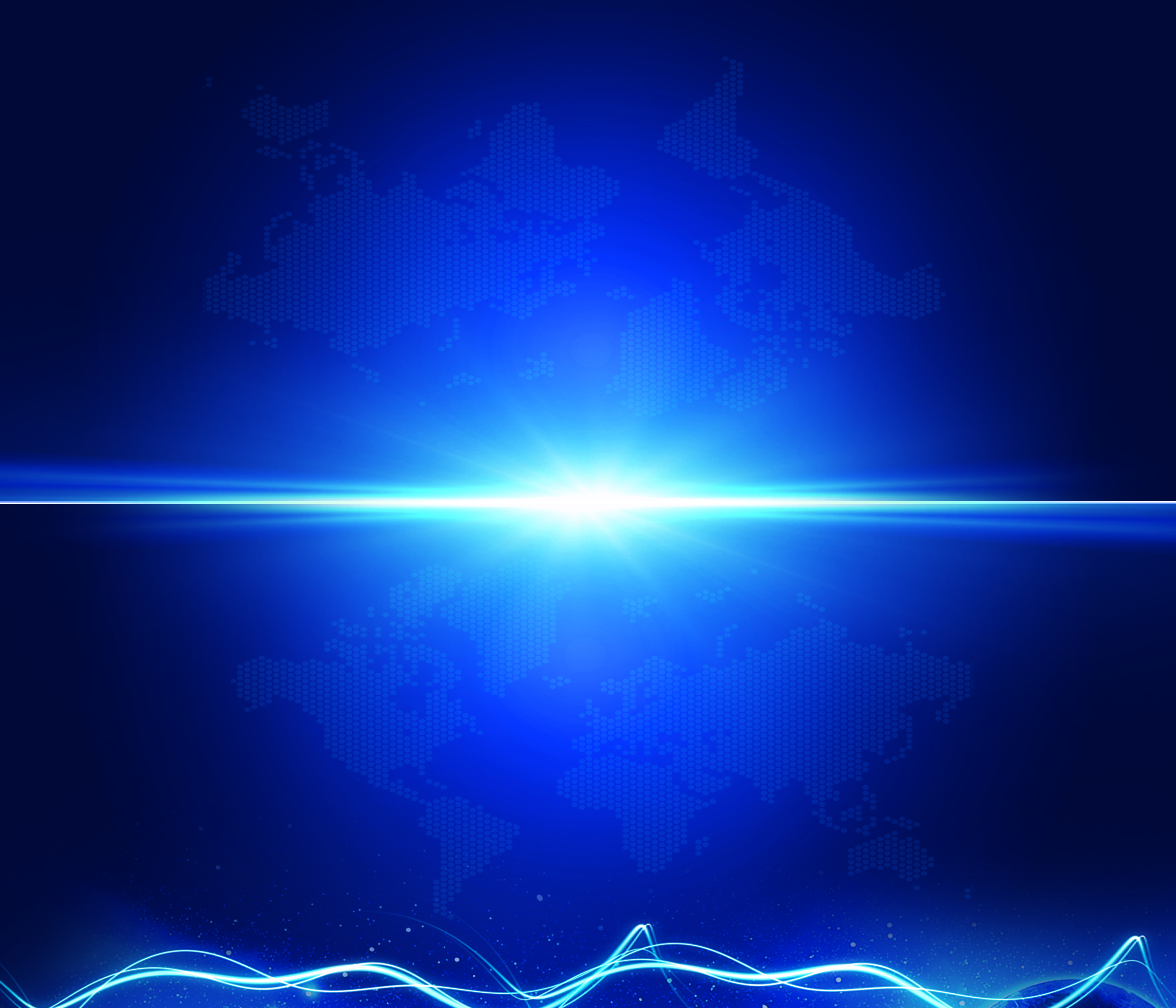 LOGO
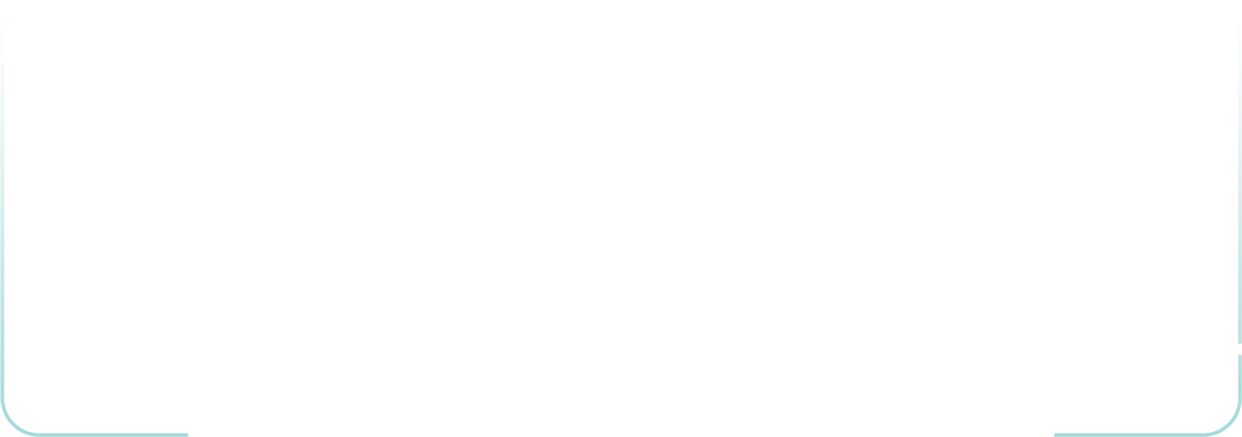 THE DEMO TITLE
Insert the Subtitle of Your Presentation
Host:jpppt.com
Department door:XXX
https://www.freeppt7.com
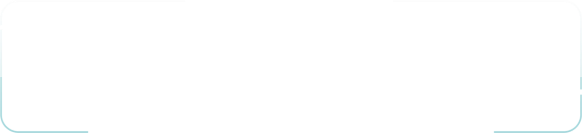 Title text
This template is exclusively designed by JPPPT
The meeting process
This template is exclusively designed by JPPPT creative
01
02
Title text
This template is exclusively designed by JPPPT
Title text
This template is exclusively designed by JPPPT
03
04
Title text
This template is exclusively designed by JPPPT
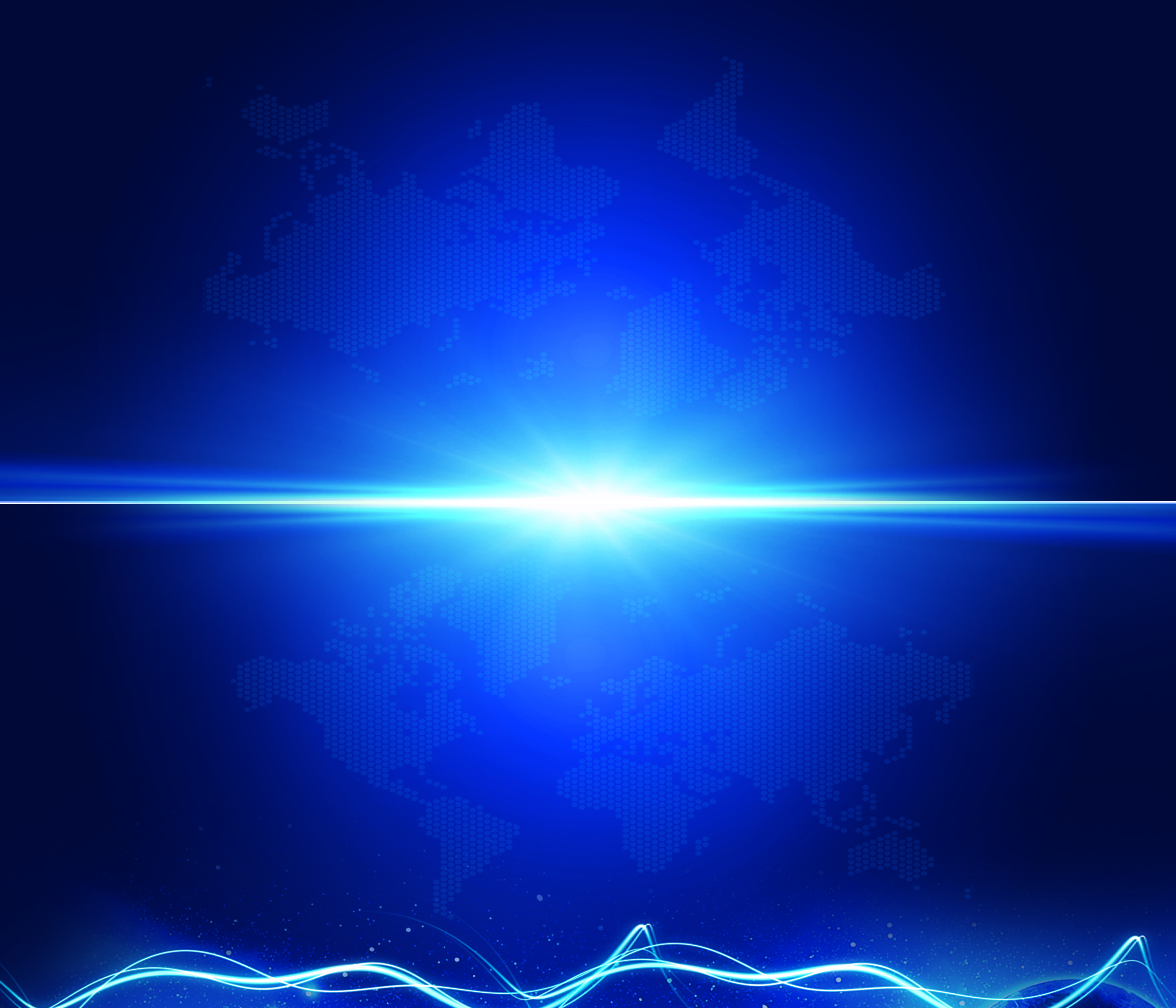 PART 01
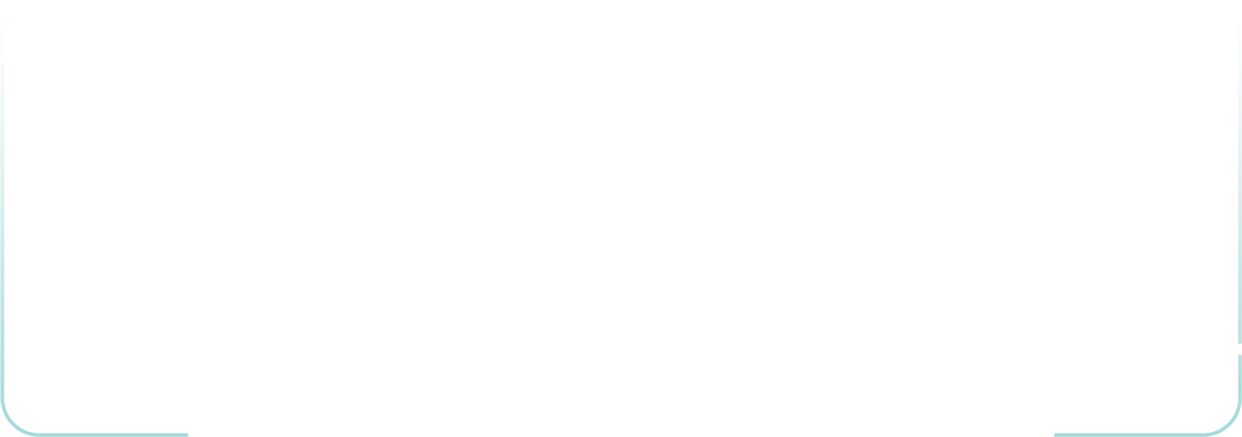 Title added
This template is exclusively designed by 1PPT and copyrights belong to JPPPT
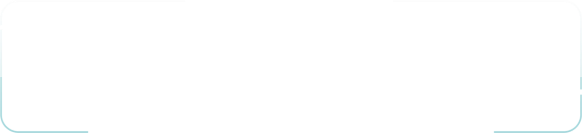 Title added
This template is exclusively designed by JPPPT creative
Add a title
Add a title
Add a title
This template is exclusively designed by 1PPT creative and copyrights belong to JPPPT
This template is exclusively designed by 1PPT creative and copyrights belong to JPPPT
This template is exclusively designed by 1PPT creative and copyrights belong to JPPPT
6
5
4
3
2
Add a title
Add a title
Add a title
1
This template is exclusively designed by JPPPT
This template is exclusively designed by JPPPT
This template is exclusively designed by JPPPT
0
category
category
category
category
1
2
3
4
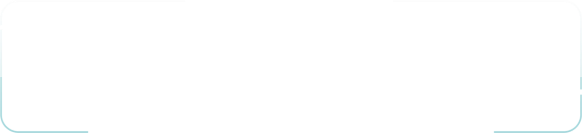 Title added
This template is exclusively designed by JPPPT creative
Add a title
Add a title
Add a title
Add a title
This template is exclusively designed by 1PPT creative and copyrights belong to JPPPT
This template is exclusively designed by 1PPT creative and copyrights belong to JPPPT
This template is exclusively designed by 1PPT creative and copyrights belong to JPPPT
This template is exclusively designed by 1PPT creative and copyrights belong to JPPPT
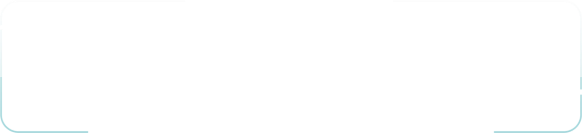 Title added
Title added
This template is exclusively designed by JPPPT creative, and copyrights belong to JPPPT internet.
Title added
This template is exclusively designed by JPPPT creative
56%
Title added
Title added
Title added
Title added
NO.01 >>
Title added
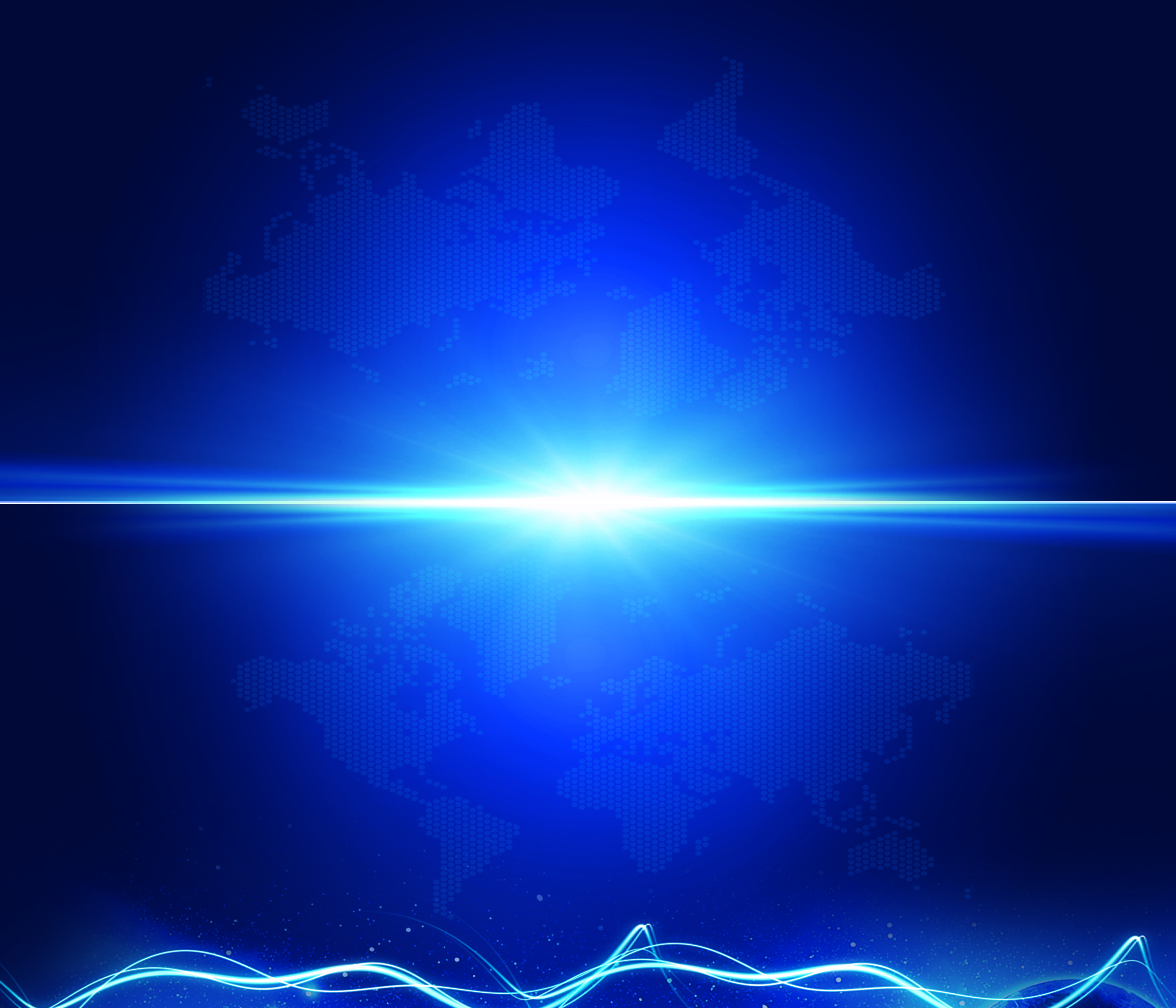 PART 02
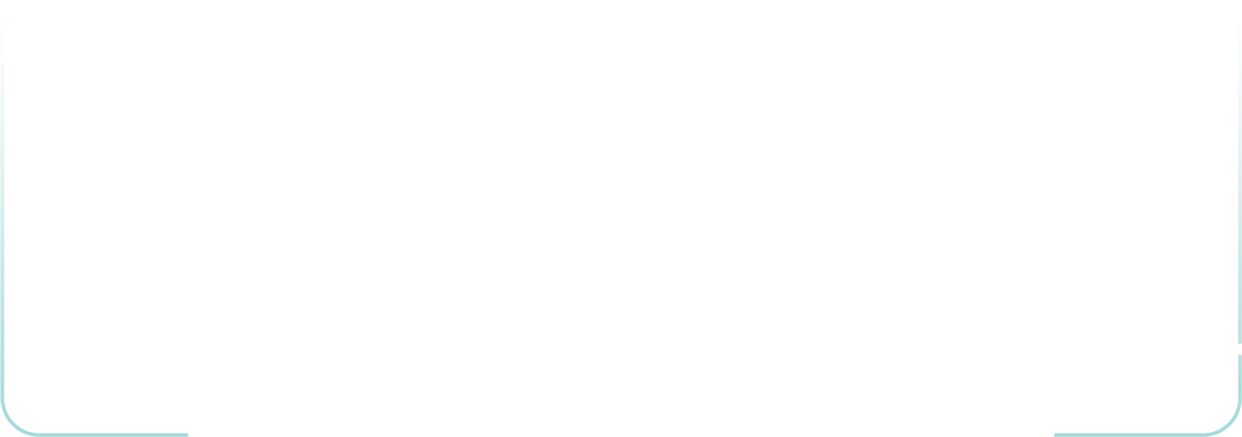 Title added
This template is exclusively designed by JPPPT and copyrights belong to JPPPT
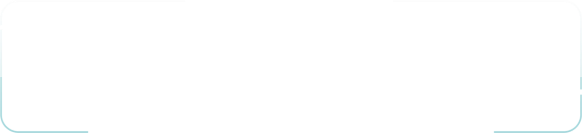 Title added
This template is exclusively designed by JPPPT creative
PART 01
PART 02
This template is exclusively designed by 1PPT creative and copyrights belong to JPPPT.COM
This template is exclusively designed by 1PPT creative and copyrights belong to JPPPT.COM
Add a title
Add a title
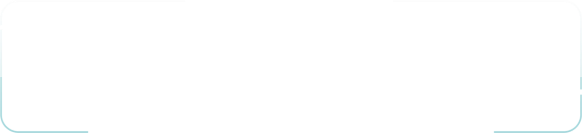 This template is exclusively designed by JPPPT creative and copyrights belong to JPPPT.COM
Title added
This template is exclusively designed by JPPPT creative
28%
56%
77%
70%
Add a title
Add a title
Add a title
Add a title
This template is exclusively designed by JPPPT
This template is exclusively designed by JPPPT
This template is exclusively designed by JPPPT
This template is exclusively designed by JPPPT
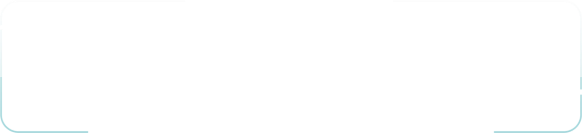 Add a title
Add a title
Add a title
Add a title
Title added
This template is exclusively designed by JPPPT creative and copyrights belong to JPPPT
This template is exclusively designed by JPPPT creative and copyrights belong to JPPPT
This template is exclusively designed by JPPPT creative and copyrights belong to JPPPT
This template is exclusively designed by JPPPT creative and copyrights belong to JPPPT
This template is exclusively designed by 1PPT creative
01
02
04
03
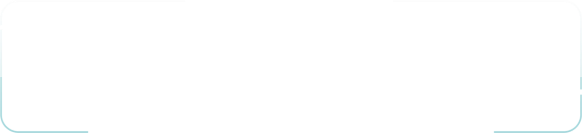 Title added
Title added
Title added
Title added
Title added
This template is exclusively designed by JPPPT creative and copyrights belong to JPPPT
This template is exclusively designed by JPPPT creative and copyrights belong to JPPPT
This template is exclusively designed by JPPPT creative and copyrights belong to JPPPT
This template is exclusively designed by JPPPT creative and copyrights belong to JPPPT
This template is exclusively designed by JPPPT creative
NO.01 >>>
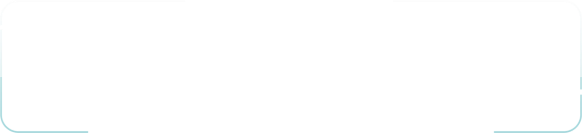 Title added
Title added
Title added
Title added
Title added
This template is exclusively designed by JPPPT creative and copyrights belong to JPPPT
This template is exclusively designed by JPPPT creative and copyrights belong to JPPPT
This template is exclusively designed by JPPPT creative and copyrights belong to JPPPT
This template is exclusively designed by JPPPT creative and copyrights belong to JPPPT
This template is exclusively designed by JPPPT creative
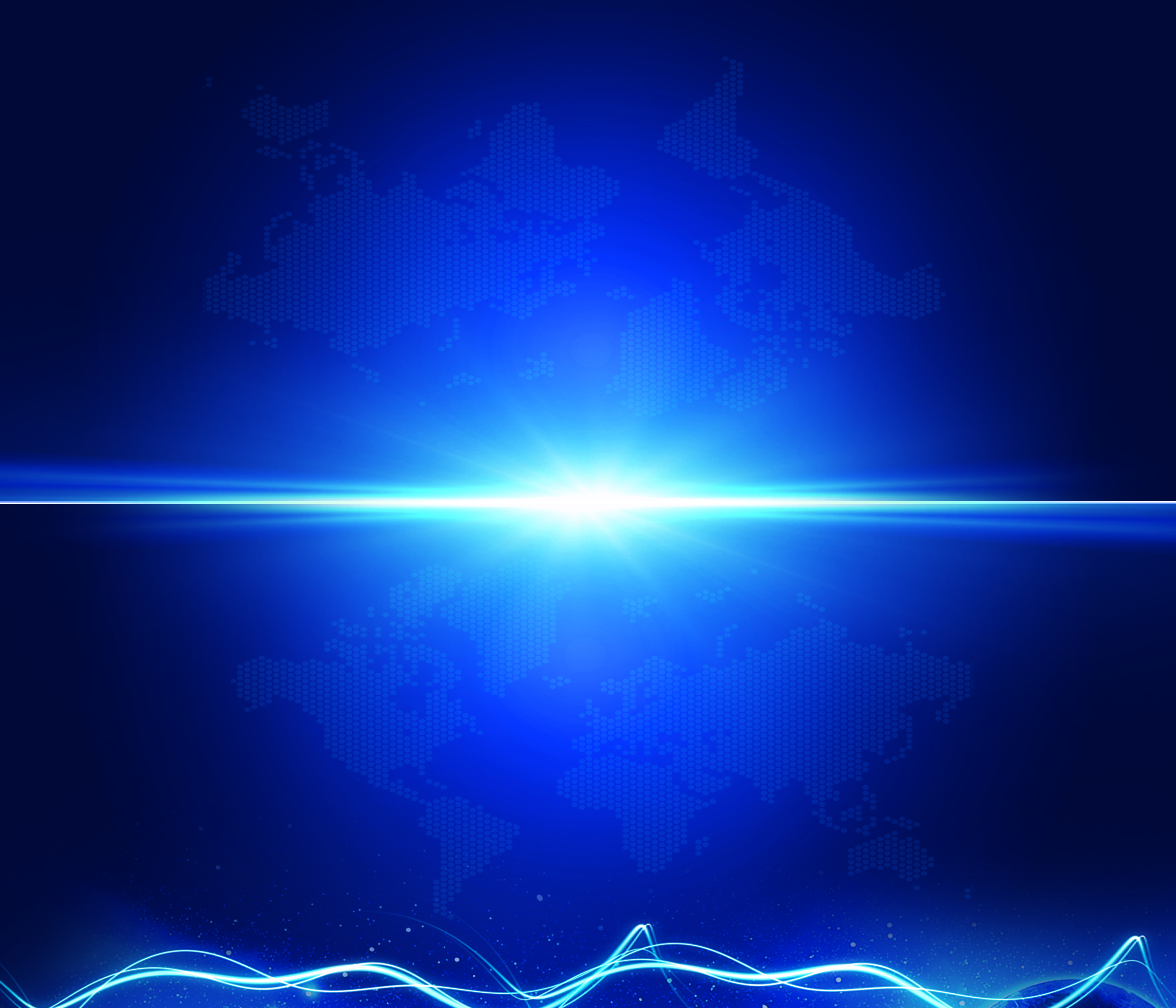 PART 03
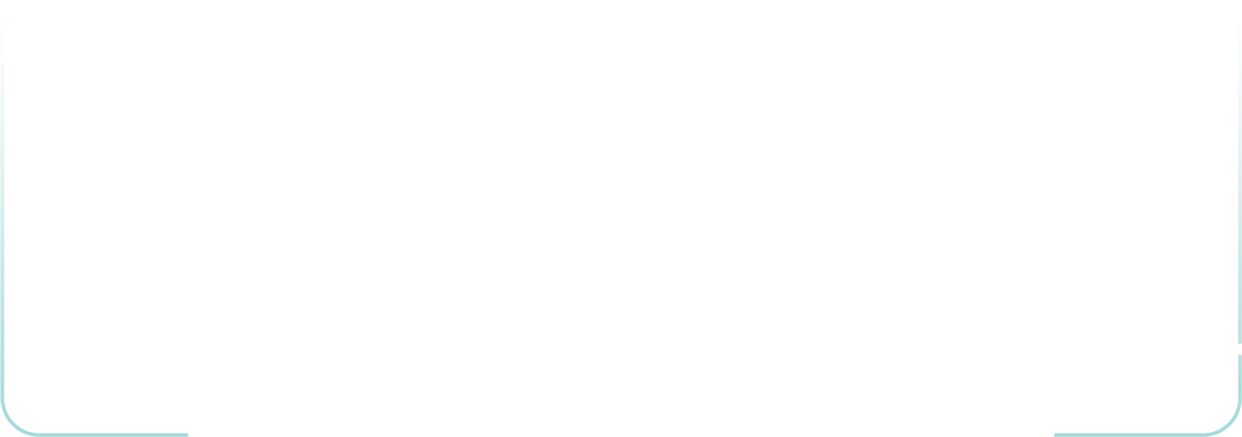 Title added
This template is exclusively designed by JPPPT creative and copyrights belong to JPPPT
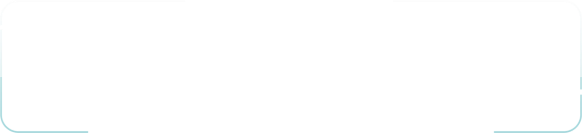 Title added
Title added
This template is exclusively designed by JPPPT creative and copyrights belong to JPPPT
This template is exclusively designed by JPPPT creative
Title added
68%
Title added
80%
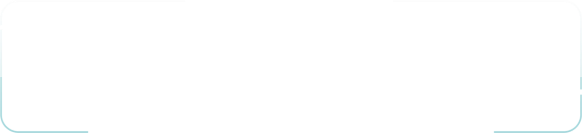 01
Title added
Add a title
Add a title
Add a title
Add a title
This template is exclusively designed by JPPPT creative
This template is exclusively designed by JPPPT creative and copyrights belong to JPPPT
This template is exclusively designed by JPPPT creative and copyrights belong to JPPPT
This template is exclusively designed by JPPPT creative and copyrights belong to JPPPT
This template is exclusively designed by JPPPT creative and copyrights belong to JPPPT
02
04
03
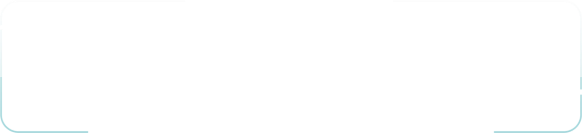 Title added
This template is exclusively designed by JPPPT creative and copyrights belong to JPPPT
This template is exclusively designed by JPPPT creative
This template is exclusively designed by JPPPT creative and copyrights belong to JPPPT
This template is exclusively designed by JPPPT creative and copyrights belong to JPPPT
This template is exclusively designed by JPPPT creative and copyrights belong to JPPPT
Text added
Text added
Text added
Text added
Text added
Text added
Text added
Text added
Text added
Text added
Text added
This template is exclusively designed by JPPPT creative and copyrights belong to JPPPT
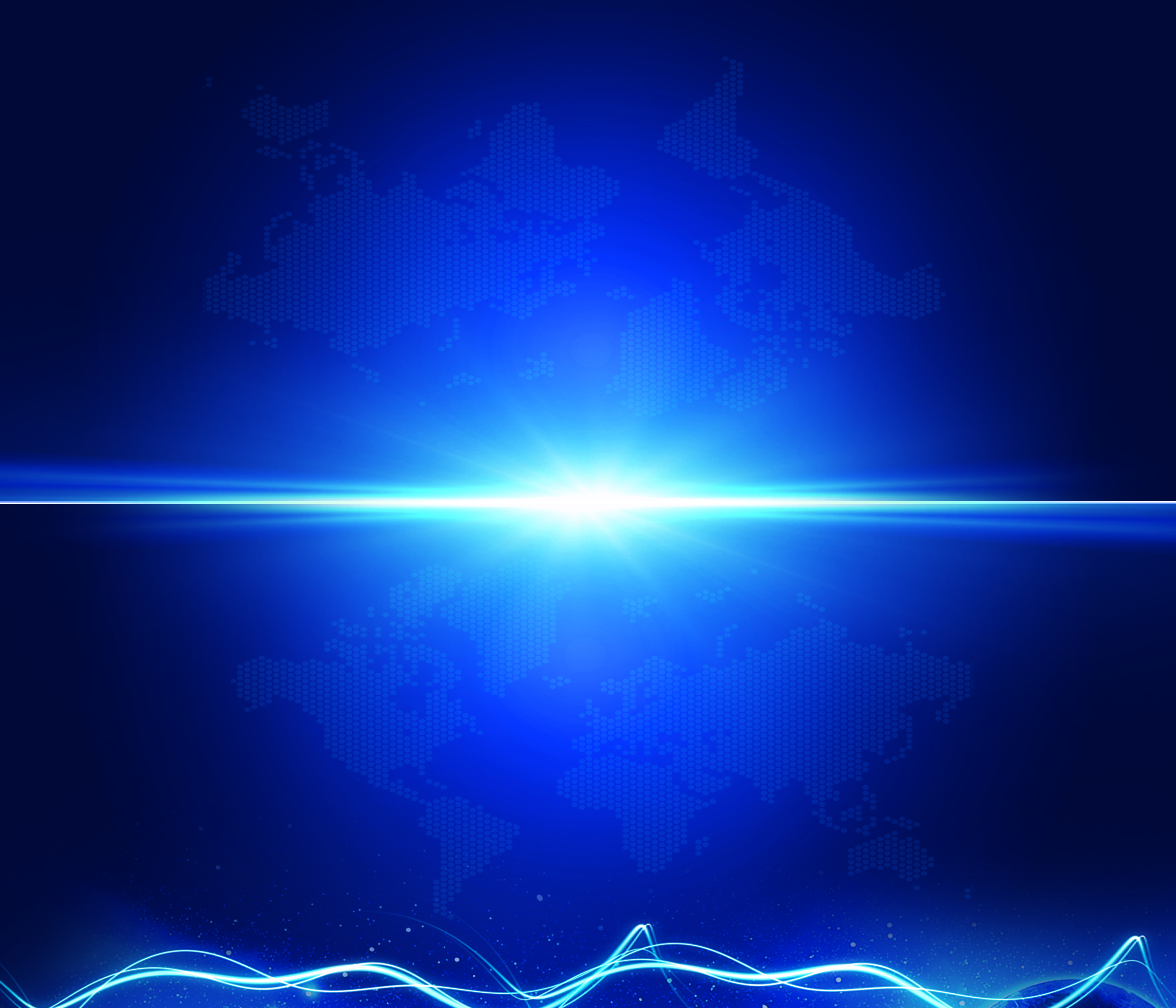 PART 04
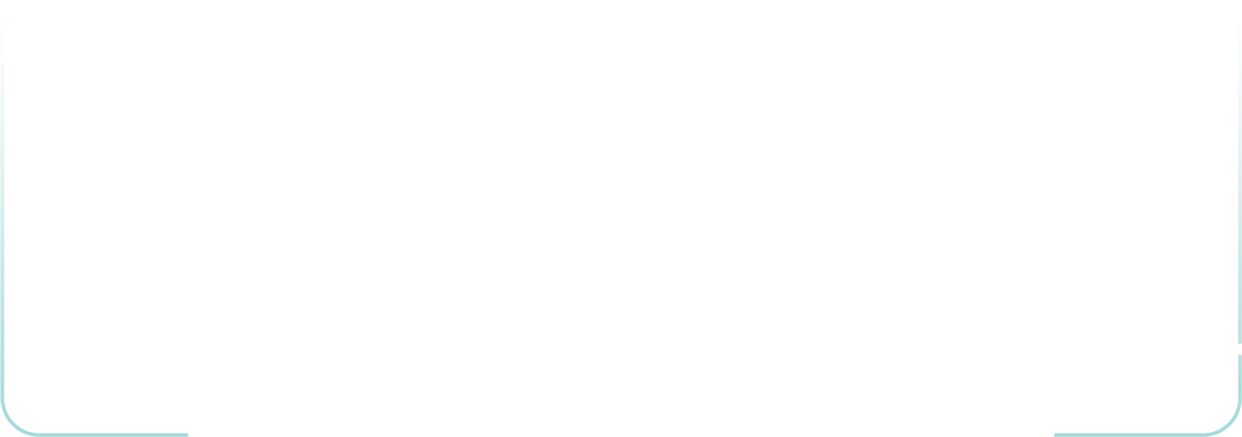 Title added
This template is exclusively designed by JPPPT creative and copyrights belong to JPPPT
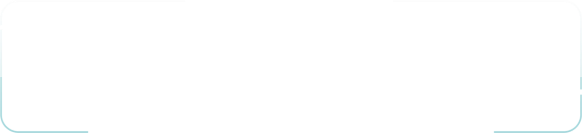 Title added
This template is exclusively designed by JPPPT creative
Title added
Title added
Title added
Title added
Title added
Title added
This template is exclusively designed by JPPPT creative and copyrights belong to JPPPT
This template is exclusively designed by JPPPT creative and copyrights belong to JPPPT
This template is exclusively designed by JPPPT creative and copyrights belong to JPPPT
PPTtemplate http://www.1ppt.com/moban/
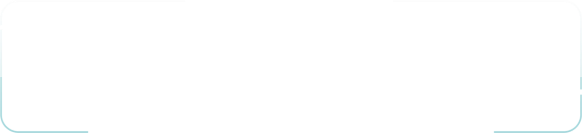 Title added
Add a title
Add a title
Add a title
This template is exclusively designed by JPPPT creative
This template is exclusively designed by JPPPT creative and copyrights belong to JPPPT
This template is exclusively designed by JPPPT creative and copyrights belong to JPPPT
This template is exclusively designed by JPPPT creative and copyrights belong to JPPPT
PART 01
PART 02
PART 03
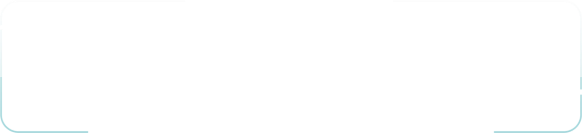 Title added
Add a title
Add a title
Add a title
Add a title
This template is exclusively designed by JPPPT creative
This template is exclusively designed by JPPPT creative and copyrights belong to JPPPT
This template is exclusively designed by JPPPT creative and copyrights belong to JPPPT
This template is exclusively designed by JPPPT creative and copyrights belong to JPPPT
This template is exclusively designed by JPPPT creative and copyrights belong to JPPPT
PART 02
PART 03
PART 04
PART 01
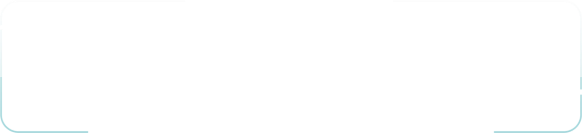 Title added
Title added
Title added
This template is exclusively designed by JPPPT creative and copyrights belong to JPPPT
This template is exclusively designed by JPPPT creative and copyrights belong to JPPPT
This template is exclusively designed by JPPPT creative
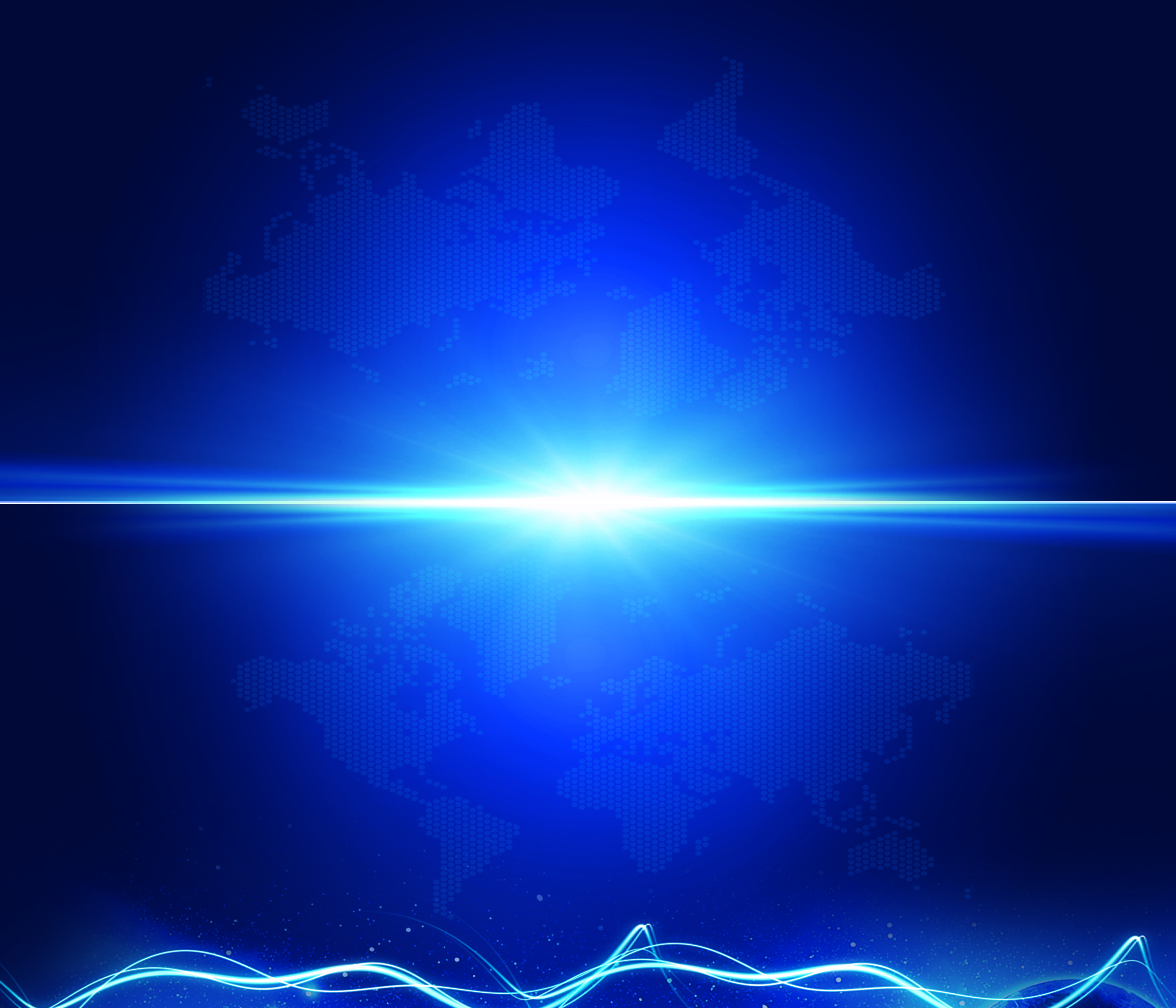 LOGO
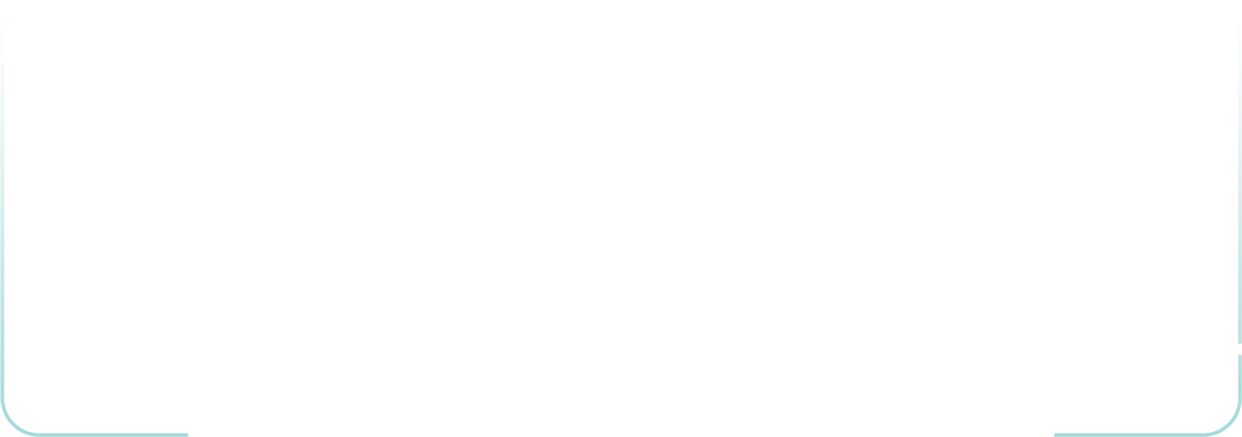 Thank you
This template is exclusively designed by JPPPT creative and copyrights belong to JPPPT
Host:jpppt.com
Department door:XXX
https://www.freeppt7.com